Allegato al Decreto Ministeriale n. 328 del 22 dicembre 2022Linee guida per l’orientamento
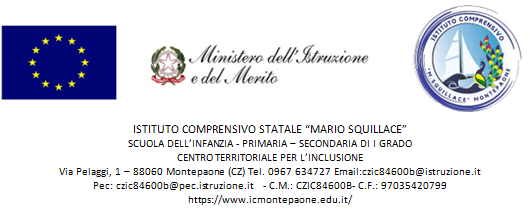 Costruire nuovi percorsi di orientamento
Cosa cambia?
A che punto siamo?
1.	L’orientamento scolastico nel contesto nazionale	
2.	Il quadro di riferimento europeo sull’orientamento nelle scuole	
3.	L’orientamento nel quadro di riforme del PNRR	
4.	Il valore educativo dell’orientamento	
5.	Orientamento nei percorsi di istruzione secondaria	
6.	La certificazione delle competenze quale strumento per l’orientamento	
7.	I moduli curricolari di orientamento nella scuola secondaria	
8.	E-Portfolio orientativo personale delle competenze	
9.	Consiglio di orientamento, curriculum dello studente ed E-Portfolio	
10.	Piattaforma digitale unica per l’orientamento	
11.	La formazione dei docenti	
12.	Risorse e opportunità per la gestione dell’orientamento da parte delle scuole	
13.	Monitoraggio delle linee guida e valutazione dell’impatto
L’orientamento scolastico nel contesto nazionale
Attuare la riforma dell’orientamento, disegnata dal Piano nazionale di ripresa e resilienza
rafforzare il raccordo tra il primo ciclo di istruzione e il secondo ciclo di istruzione e formazione
….nel 2012:“l’orientamento è un processo volto a facilitare la conoscenza di sé, del contesto formativo, occupazionale, sociale culturale ed economico di riferimento, delle strategie messe in atto per relazionarsi ed interagire in tali realtà, al fine di favorire la maturazione e lo sviluppo delle competenze necessarie per poter definire o ridefinire autonomamente obiettivi personali e professionali aderenti al contesto, elaborare o rielaborare un progetto di vita e sostenere le scelte relative”.
Il quadro di riferimento europeo sull’orientamento nelle scuole
-	ridurre la percentuale degli studenti che abbandonano precocemente la scuola a meno del 10%;
-	diminuire la distanza tra scuola e realtà socio-economiche, il disallineamento (mismatch) tra formazione e lavoro e soprattutto contrastare il fenomeno dei Neet (Not in Education, Employment or Training - Popolazione di età compresa tra i 15 e i 29 anni che non è né occupata né inserita in un percorso di istruzione o di formazione);
-	rafforzare l’apprendimento e la formazione permanente lungo tutto l’arco della vita;
-	potenziare e investire sulla formazione tecnica e professionale
L’orientamento nel quadro di riforme del PNRR
la valorizzazione delle discipline scientifiche, tecnologiche, ingegneristiche, matematiche (STEM), delle competenze digitali, i nuovi principi del dimensionamento scolastico, l’intervento straordinario per la riduzione dei divari e della dispersione scolastica.
Il valore educativo dell’orientamento
…..il superamento della sola dimensione trasmissiva delle conoscenze e con la valorizzazione della didattica laboratoriale, di tempi e spazi flessibili, e delle opportunità offerte dall’esercizio dell’autonomia.

L’orientamento inizia, sin dalla scuola dell’infanzia e primaria, quale sostegno alla fiducia, all’autostima, all’impegno, alle motivazioni, al riconoscimento dei talenti e delle attitudini, favorendo anche il superamento delle difficoltà presenti nel processo di apprendimento.
Orientamento nei percorsi di istruzione secondaria
La dimensione orientativa della scuola secondaria di primo grado va potenziata, garantendo agli studenti l’opportunità di attività opzionali e facoltative infra ed extra scolastiche (quali ad esempio attività culturali, laboratoriali creative e ricreative, di volontariato, sportive, ecc.). 
Esse hanno lo scopo di consentire agli studenti occasioni per autenticare e mettere a frutto attitudini, capacità e talenti nei quali reputino di poter esprimere il meglio di sé.
La certificazione delle competenze quale strumento per l’orientamento
Nel 2018 il Consiglio europeo ha raccomandato agli Stati membri ….e l’ordinamento vigente prevede la certificazione delle competenze al termine della scuola primaria, alla fine del primo ciclo, e a conclusione dell’obbligo di istruzione.
I moduli curricolari di orientamento nella scuola secondaria
Le scuole secondarie di primo grado attivano, a partire dall’anno scolastico 2023-2024, moduli di orientamento formativo degli studenti, di almeno 30 ore, anche extra curriculari, per anno scolastico, in tutte le classi. I moduli di 30 ore non vanno intesi come il contenitore di una nuova disciplina o di una nuova attività educativa aggiuntiva e separata dalle altre. Sono invece uno strumento essenziale per aiutare gli studenti a fare sintesi unitaria, riflessiva e interdisciplinare della loro esperienza scolastica e formativa, in vista della costruzione in itinere del personale progetto di vita culturale e professionale, per sua natura sempre in evoluzione.
Le 30 ore possono essere gestite in modo flessibile nel rispetto dell’autonomia scolastica e non devono essere necessariamente ripartite in ore settimanali prestabilite. Esse vanno considerate come ore da articolare al fine di realizzare attività per gruppi proporzionati nel numero di studenti, distribuite nel

corso dell’anno, secondo un calendario progettato e condiviso tra studenti e docenti coinvolti nel complessivo quadro organizzativo di scuola. In questa articolazione si possono anche collocare, a titolo esemplificativo, tutti quei laboratori che nascono dall’incontro tra studenti di un ciclo inferiore e superiore per esperienze di peer tutoring, tra docenti del ciclo superiore e studenti del ciclo inferiore, per sperimentare attività di vario tipo, riconducibili alla didattica orientativa e laboratoriale, comprese le iniziative di orientamento nella transizione tra istruzione e formazione secondaria e terziaria e lavoro, laboratori di prodotto e di processo, presentazione di dati sul mercato del lavoro.
E-Portfolio orientativo personale delle competenze
L’E-Porfolio consente, da un lato, di mettere in evidenza le competenze digitali di ogni studente ed eventualmente accrescerle anche con appositi interventi di sostegno da parte delle istituzioni scolastiche e formative; dall’altro lato, di valorizzare le competenze acquisite, di avere a disposizione le più importanti prove di una trasformazione di sé, delle relazioni con la cultura, il sociale, gli altri e il mondo esterno, a partire dal mondo del lavoro e del terzo settore.

In questa prospettiva, ogni istituzione scolastica e formativa individua i docenti di classe delle scuole secondarie di primo e secondo grado, chiamati a svolgere la funzione “tutor” di gruppi di studenti, in un dialogo costante con lo studente, la sua famiglia e i colleghi, svolgendo due attività:
Consiglio di orientamento, curriculum dello studente ed E-Portfolio
Nella scuola secondaria di primo grado è previsto che ad ogni studente venga rilasciato un consiglio di orientamento finale sul percorso di formazione da intraprendere nel secondo ciclo. L’E-Portfolio dello studente rappresenta un’innovazione tecnica e metodologica per rafforzare, in chiave orientativa, il “consiglio di orientamento”, per la scuola secondaria di primo grado
Piattaforma digitale unica per l’orientamento
avranno a disposizione una piattaforma digitale unica per l’orientamento con elementi strutturati concernenti:
nel passaggio dal primo al secondo ciclo di studi, l’offerta formativa e i dati necessari per poter procedere a scelte consapevoli sulla base delle competenze chiave, delle motivazioni e degli interessi prevalenti
https://unica.istruzione.gov.it/it
	avranno a disposizione una piattaforma digitale unica per l’orientamento con elementi strutturati concernenti:
-	nel passaggio dal primo al secondo ciclo di studi, l’offerta formativa e i dati necessari per poter procedere a scelte consapevoli sulla base delle competenze chiave, delle motivazioni e degli interessi prevalenti;